Medida de Resistência
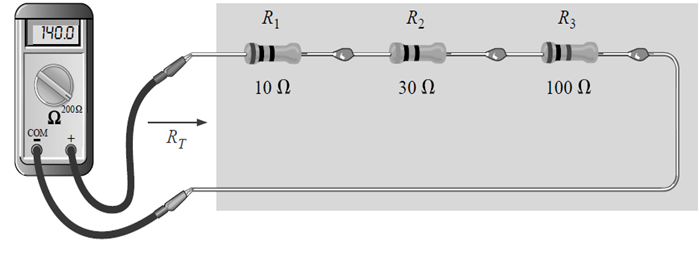 Resistores em série
Medida da Resistência Total
(o circuito deve estar desenergizado e isolado do restante
 do circuito onde a medida é realizada)
Medida de Resistência
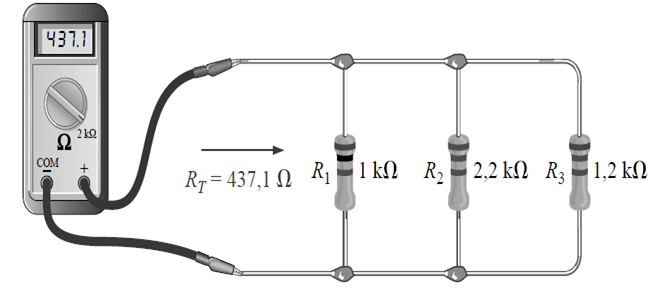 Resistores em Paralelo
Medida da Resistência Total
(o circuito deve estar desenergizado e isolado do restante 
do circuito onde a medida é realizada)
Medida de Tensão
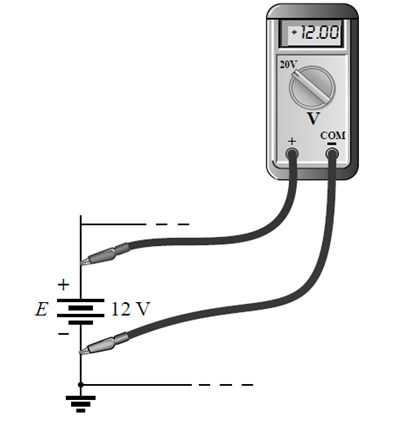 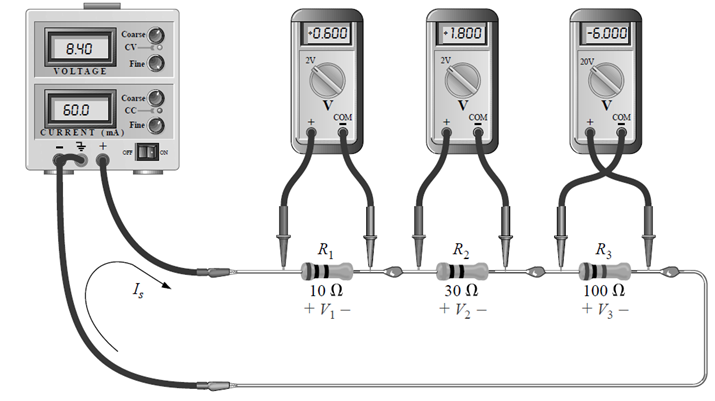 Medida de tensão em fonte DC
Medida de tensão em resistores em série
Medida de Tensão
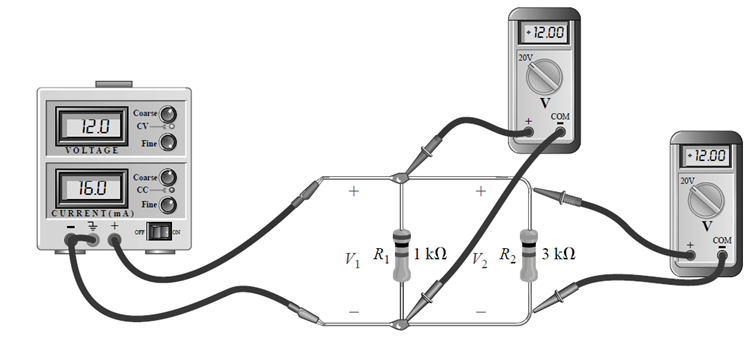 Medida de tensão em resistores em paralelo
Medida de Corrente
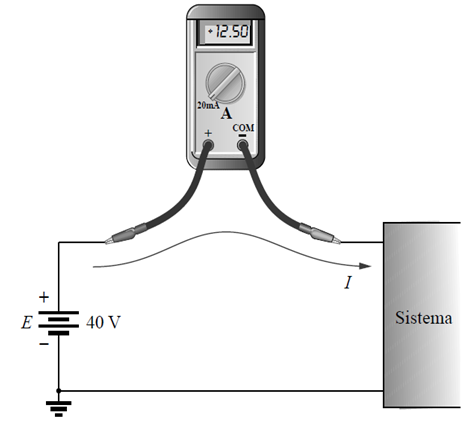 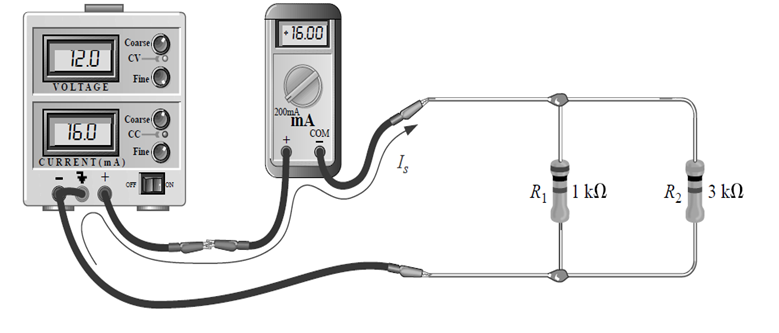 Medida de corrente total
Medida de Corrente
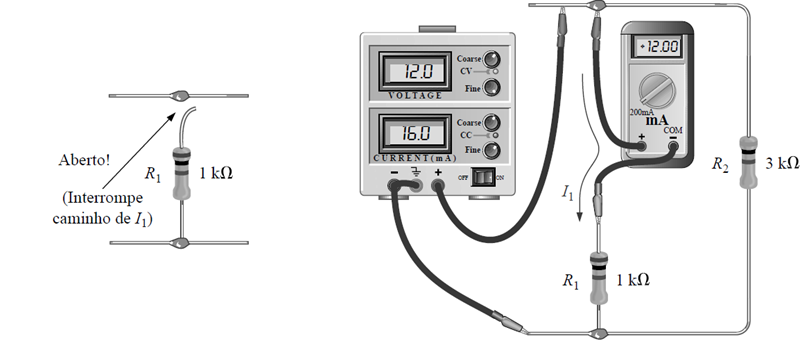 Medida de corrente em um elemento de um circuito